Instrumental Music
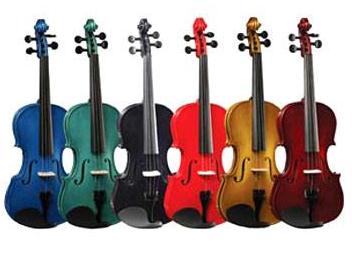 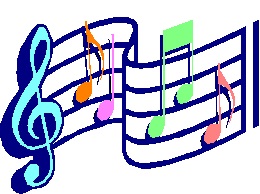 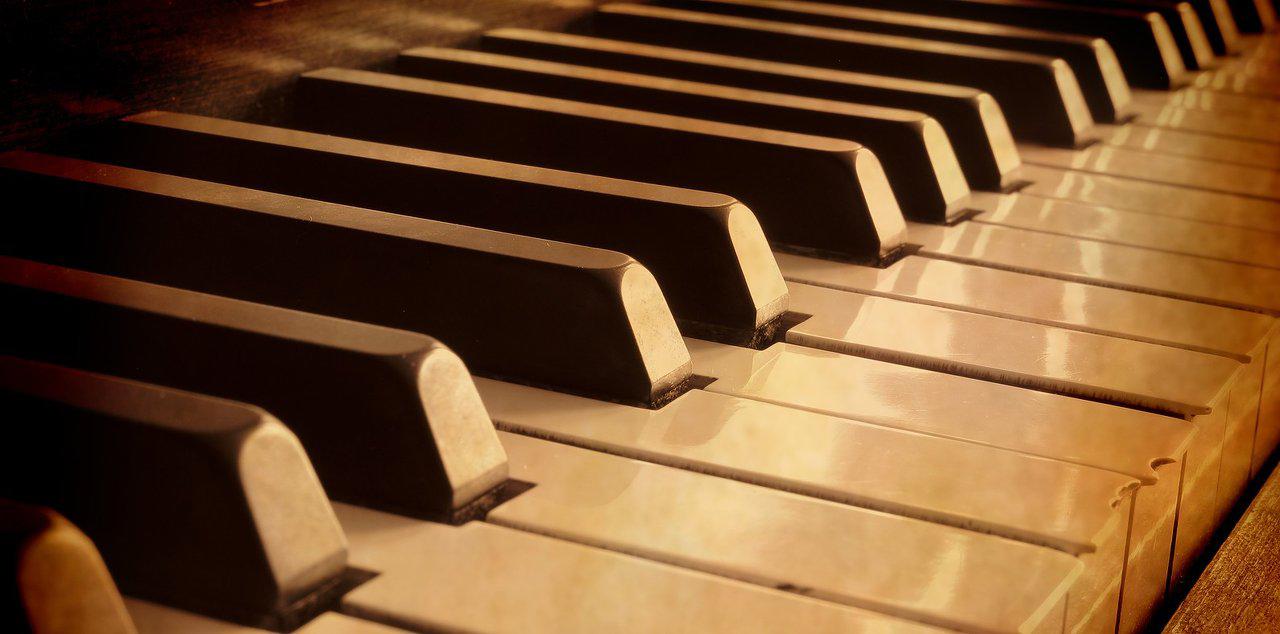 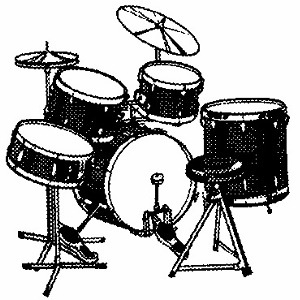 Ephesians 5:18-19
INTRODUCTION
An important part of the worship of God is our singing
Music has always played an important part of the worship service
In the NT, we are authorized (C, Ex, & NI) to sing
INTRODUCTION
An important part of the worship of God is our singing
Music has always played an important part of the worship service
In the NT, we are authorized (C, Ex, & NI) to sing
Yet, one of the first things that visitors notice is the lack of an instrumental accompaniment (piano, organ, guitar, drums, etc.) during our assembly
INTRODUCTION
Some think:
The congregation is too small/poor
Building acoustics
Personal preference
Oddity (“Oh, well…”)
INTRODUCTION
Some think:
The congregation is too small/poor
Building acoustics
Personal preference
Oddity (“Oh, well…”)
What IS the reason?
It has to do with authority (Remember all those lessons/sermons on authority?)
INTRODUCTION
Some think:
The congregation is too small/poor
Building acoustics
Personal preference
Oddity (“Oh, well…”)
What IS the reason?
It has to do with authority (Remember all those lessons/sermons on authority?)
It has to do with attitude (worshipping God “in spirit and in truth”; not pleasing self)
ATTITUDE
First, we have to ask ourselves:
Why do we do the things we do (religiously)?
ATTITUDE
First, we have to ask ourselves:
Why do we do the things we do (religiously)?
Tradition/Custom – the way “it’s always been done” = VAIN Worship (Matthew 15:9)
ATTITUDE
First, we have to ask ourselves:
Why do we do the things we do (religiously)?
Tradition/Custom – the way “it’s always been done” = VAIN Worship (Matthew 15:9)
Self - “I think…” = WILL worship (Colossians 2:20-23)
ATTITUDE
First, we have to ask ourselves:
Why do we do the things we do (religiously)?
Tradition/Custom – the way “it’s always been done” = VAIN Worship (Matthew 15:9)
Self - “I think…” = WILL worship (Colossians 2:20-23)
Ummm…  - “Not sure…” – IGNORANT worship (Acts 17:22-23)
ATTITUDE
First, we have to ask ourselves:
Why do we do the things we do (religiously)?
Tradition/Custom – the way “it’s always been done” = VAIN Worship (Matthew 15:9)
Self - “I think…” = WILL worship (Colossians 2:20-23)
Ummm…  - “Not sure…” – IGNORANT worship (Acts 17:22-23)
God authorized it – “Book, Chapter, Verse” = TRUE worship (John 4:23-24)
ATTITUDE
First, we have to ask ourselves:
Why do we do the things we do (religiously)?
Tradition/Custom – the way “it’s always been done” = VAIN Worship (Matthew 15:9)
Self - “I think…” = WILL worship (Colossians 2:20-23)
Ummm…  - “Not sure…” – IGNORANT worship (Acts 17:22-23)
God authorized it – “Book, Chapter, Verse” = TRUE worship (John 4:23-24)
Matthew 21:25 – Jesus only gave 2 choices:
Heaven or man
ATTITUDE
First, we have to ask ourselves:
Can anyone find Christians in the New Testament playing mechanical instruments in their worship of God?
ATTITUDE
First, we have to ask ourselves:
Can anyone find Christians in the New Testament playing mechanical instruments in their worship of God?
As we look around the religious community, we must ask “Why not?”
ATTITUDE
First, we have to ask ourselves:
Can anyone find Christians in the New Testament playing mechanical instruments in their worship of God?
As we look around the religious community, we must ask “Why not?”
REMEMBER: Noah was told to build an ark
Hammer, saw, nails, etc. = OK (expedients)
ATTITUDE
First, we have to ask ourselves:
Can anyone find Christians in the New Testament playing mechanical instruments in their worship of God?
As we look around the religious community, we must ask “Why not?”
REMEMBER: Noah was told to build an ark
Hammer, saw, nails, etc. = OK (expedients)
Other wood (pine, oak, etc.) = NOT OK (addition)
Regardless of reasons/excuses, violates command
Consider This
Ephesians 5:18-20
“speaking to one another…”
“making melody with your heart…”
Consider This
Ephesians 5:18-20
“speaking to one another…”
“making melody with your heart…”
Colossians 3:16-17
Let the word of Christ richly dwell within you…
w/all wisdom teaching & admonishing…
w/psalms, hymns, spiritual songs, singing w/…
V 17 – “Whatever you do…”
Consider This
Ephesians 5:18-20
“speaking to one another…”
“making melody with your heart…”
Colossians 3:16-17
Let the word of Christ richly dwell within you…
w/all wisdom teaching & admonishing…
w/psalms, hymns, spiritual songs, singing w/…
V 17 – “Whatever you do…”
Hebrews 13:15 – “…the fruit of lips…”
Consider This
What “organ” is to accompany  our singing?
Consider This
What “organ” is to accompany  our singing?
The heart! (zeal, enthusiasm, spirit) – The only “accompaniment” authorized by God
To add/replace it w/inanimate (“heart-less”, “soul-less”) instruments is no different
Consider This
What “organ” is to accompany  our singing?
The heart! (zeal, enthusiasm, spirit) – The only “accompaniment” authorized by God
To add/replace it w/inanimate (“heart-less”, “soul-less”) instruments is no different
How about coffee & doughnuts for the Lord’s Supper? 
We’re never told NOT to!
It may be more modern and socially preferred
Ridiculous? It’s already being done
4 Arguments put forth in favor
1. They had them in the OT (2 Chr. 29:25; etc.)
4 Arguments put forth in favor
1. They had them in the OT (2 Chr. 29:25; etc.)
Understanding the different dispensations helps 
Patriarchal
Mosaic
Christian
4 Arguments put forth in favor
1. They had them in the OT (2 Chr. 29:25; etc.)
Understanding the different dispensations helps 
Patriarchal
Mosaic
Christian
Galatians 5:3 (circumcision) – bringing a part of the OT into the NT makes you a debtor to the Law (animal sacrifices, stoning, etc.)
4 Arguments put forth in favor
1. They had them in the OT (2 Chr. 29:25; etc.)
Understanding the different dispensations helps 
Patriarchal
Mosaic
Christian
Galatians 5:3 (circumcision) – bringing a part of the OT into the NT makes you a debtor to the Law (animal sacrifices, stoning, etc.)
Verse 4 – This will cause you to fall from grace
4 Arguments put forth in favor
2. Greek word “Psallo” includes instruments
4 Arguments put forth in favor
2. Greek word “Psallo” includes instruments
Orig. meaning: strum (cf “baptism”= “immerse”)
4 Arguments put forth in favor
2. Greek word “Psallo” includes instruments
Orig. meaning: strum (cf “baptism”= “immerse”)
Eph 5:19 – 2 words: 
ADO (singing)
PSALLO  (making melody or strumming)…(w/what?)
WITH YOUR HEART! – No musical instr. In the context
4 Arguments put forth in favor
2. Greek word “Psallo” includes instruments
Orig. meaning: strum (cf “baptism”= “immerse”)
Eph 5:19 – 2 words: 
ADO (singing)
PSALLO  (making melody or strumming)…(w/what?)
WITH YOUR HEART! – No musical instr. In the context
James 5:13, 1 Corinthians 14:15, etc.
What “proves too much, proves nothing”
4 Arguments put forth in favor
3. God didn’t prohibit it
4 Arguments put forth in favor
3. God didn’t prohibit it
Nadab & Abihu (Leviticus 10:1-3)-”strange fire”…
4 Arguments put forth in favor
3. God didn’t prohibit it
Nadab & Abihu (Leviticus 10:1-3)-”strange fire”…
John 4:24 (spirit/truth), 17:17 (Thy word is truth)
4 Arguments put forth in favor
3. God didn’t prohibit it
Nadab & Abihu (Leviticus 10:1-3)-”strange fire”…
John 4:24 (spirit/truth), 17:17 (Thy word is truth)
Hebrews 7:12-14
Change in priesthood = change in Law
Our Lord from another tribe
Judah, …which Moses spoke nothing concern. priests
4 Arguments put forth in favor
3. God didn’t prohibit it
Nadab & Abihu (Leviticus 10:1-3)-”strange fire”…
John 4:24 (spirit/truth), 17:17 (Thy word is truth)
Hebrews 7:12-14
Change in priesthood = change in Law
Our Lord from another tribe
Judah, …which Moses spoke nothing concern. priests
We must have a proper respect for what God has spoken, not build upon the silence of the Scriptures!
4 Arguments put forth in favor
4. “My church says it’s ok”, (You guys are weird) – “Sticks and stones…”
4 Arguments put forth in favor
4. “My church says it’s ok”, (You guys are weird) – “Sticks and stones…”
Historically, the first organs were added by the Roman Catholic church around 600-700 AD (the Greek Orthodox still doesn’t accept them)
4 Arguments put forth in favor
4. “My church says it’s ok”, (You guys are weird) – “Sticks and stones…”
Historically, the first organs were added by the Roman Catholic church around 600-700 AD (the Greek Orthodox still doesn’t accept them)
John Calvin – Musical instruments, in celebrating praises to God, would be no more suitable than the burning of incense, the lighting of lamps,… The Papists, therefore have foolishly borrowed this, as well as many other things from the Jews.”  (Calvin’s Comments on Psalm 33)
4 Arguments put forth in favor
4. “My church says it’s ok”, (You guys are weird) – “Sticks and stones…”
John Wesley – “I have no objection to instruments of music in our chapels, provided they are neither seen nor heard.” (Clark’s Comm. Vol 14, page 686)
4 Arguments put forth in favor
4. “My church says it’s ok”, (You guys are weird) – “Sticks and stones…”
John Wesley – “I have no objection to instruments of music in our chapels, provided they are neither seen nor heard.” (Clark’s Comm. Vol 14, page 686)
Martin Luther – “…an ensign of Baal…” (McClintocks Strong’s Encyclopedia, Music, vol 6, page 762)
4 Arguments put forth in favor
4. “My church says it’s ok”, (You guys are weird) – “Sticks and stones…”
John Wesley – “I have no objection to instruments of music in our chapels, provided they are neither seen nor heard.” (Clark’s Comm. Vol 14, page 686)
Martin Luther – “…an ensign of Baal…” (McClintocks Strong’s Encyclopedia, Music, vol 6, page 762)
Erasmus,  Justin Martyr, Charles Spurgeon, Clement of Alexandria, etc.
CONCLUSION
God has authorized singing (“fruit of the lips”) as acceptable worship
Generics  		- Expedients
We can find no authority for instruments (different type-added) to accompany our singing
Many have recognized this throughout history
1 Peter 3:15 – “Always being ready…”
Are YOU a Christian?
Hear
Believe
Repent
Confess
Be Baptized
Continue Faithfully
Romans 10:17
Mark 16:16
Acts 2:38
Acts 22:16
Mark 16:16
Hebrews 10:38